ДЕТИ  ВЕЛИКОЙОТЕЧЕСТВЕННОЙВОЙНЫ1941 - 1945
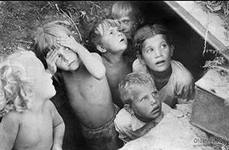 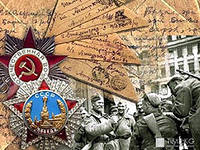 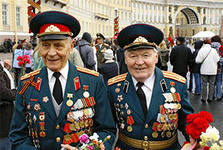 9 мая 2013 года наша страна отмечает 68 годовщину Великой Победы.  Мы обязаны победе не только воинам, защищавшим нашу Родину, женщинам, старикам, но и детям, которые помогали во время войны взрослым приблизить этот День Победы.
...Летней ночью, 
на рассвете, Гитлер дал войскам 
приказ И послал солдат
 немецкихПротив всех людей 
советских, Это значит — против нас. 
(С.Михалков)
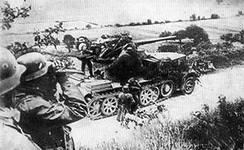 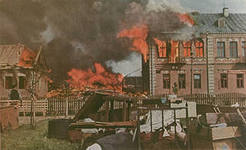 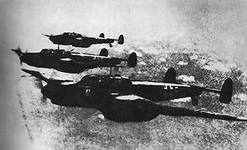 Сразу повзрослели дети, потому что надо было помогать взрослым во всех делах. Они  хотели бы пойти на фронт сражаться с немцами, но им мало лет, их не возьмут. А на заводах и фабриках некому было работать, и дети помогали взрослым.
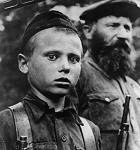 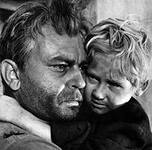 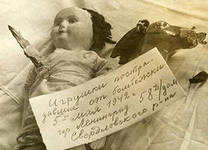 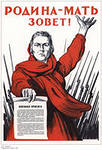 Весь советский народ встал на защиту своей Родины. Все взрослые (мужчины и женщины) уходили на фронт воевать, защищать свою Родину, свой дом, своих родных. Но в тылу тоже     было нелегко…
Дети совершали свой подвиг, работая, как взрослые.
«Всё для фронта! 
Всё для победы!
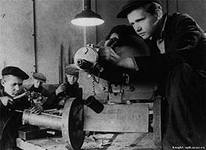 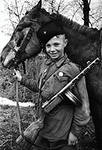 Но не все дети могли работать или воевать. Девочки вязали теплые вещи для фронта: варежки, носки, помогали раненым в госпиталях, писали письма солдатам на фронт, чтоб поддержать их боевой дух, чтобы не скучали наши защитники по своим близким. Приятно было солдату получить письмо, в котором чувствовалась любовь, забота, теплота пусть даже, если ему написал незнакомый человек. Согревало солдата в холодной землянке это письмо, и уходил он в бой, зная, что кто-то его любит и ждет!
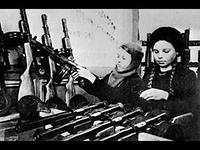 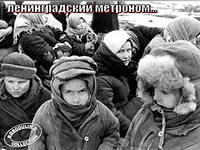 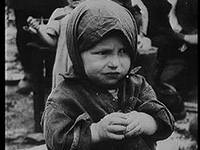 Самых маленьких отправляли в тыл, где не было немцев, но и родителей тоже не было… Ведь мужчины все на фронте, а женщины оставались в больницах  помогать раненым или тоже уходили на войну… Дети уезжали одни, к незнакомым людям, чтобы остаться в живых.
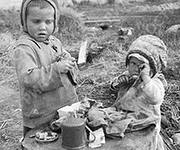 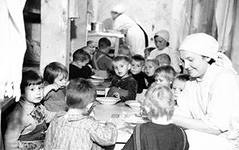 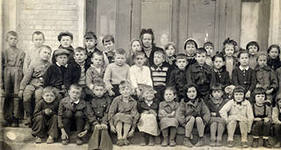 Жди меня, и я вернусь.
Только очень жди,
Жди, когда наводят грусть
Желтые дожди,
Жди, когда снега метут,
Жди, когда жара,
Жди, когда других не ждут,
Позабыв вчера.
Как я выжил, будем знать
Только мы с тобой,-
Просто ты умела ждать,
Как никто другой. 
(К.Симонов)
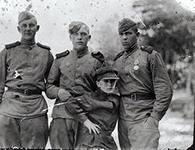 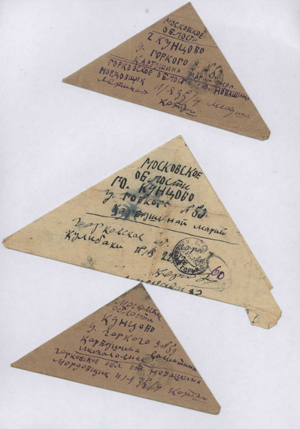 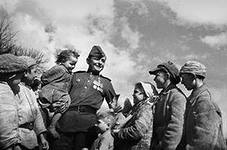 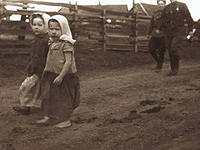 « Дoрoгoй папа! Я очень хочу попросить чтобы тебя, чтобы ты громил фашистов  чтo есть мочи и поcкoрee возвращался домой живым, а то мама часто плачет. Мы с ней очень соскучились. А я всегда думаю о тeбe. Я горжусь, что ты — солдaт,  и что у тебя есть oрдeн и медали, и что ты защищаешь всех нас oт фашистов! Ждем тебя. Твой сын Женя»
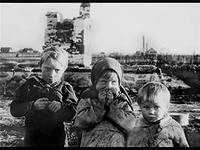